PERTEMUAN KE 3 –BILANGAN KUANTUM
[Speaker Notes: PERTEMUAN KE 3 –BILANGAN KUANTUM]
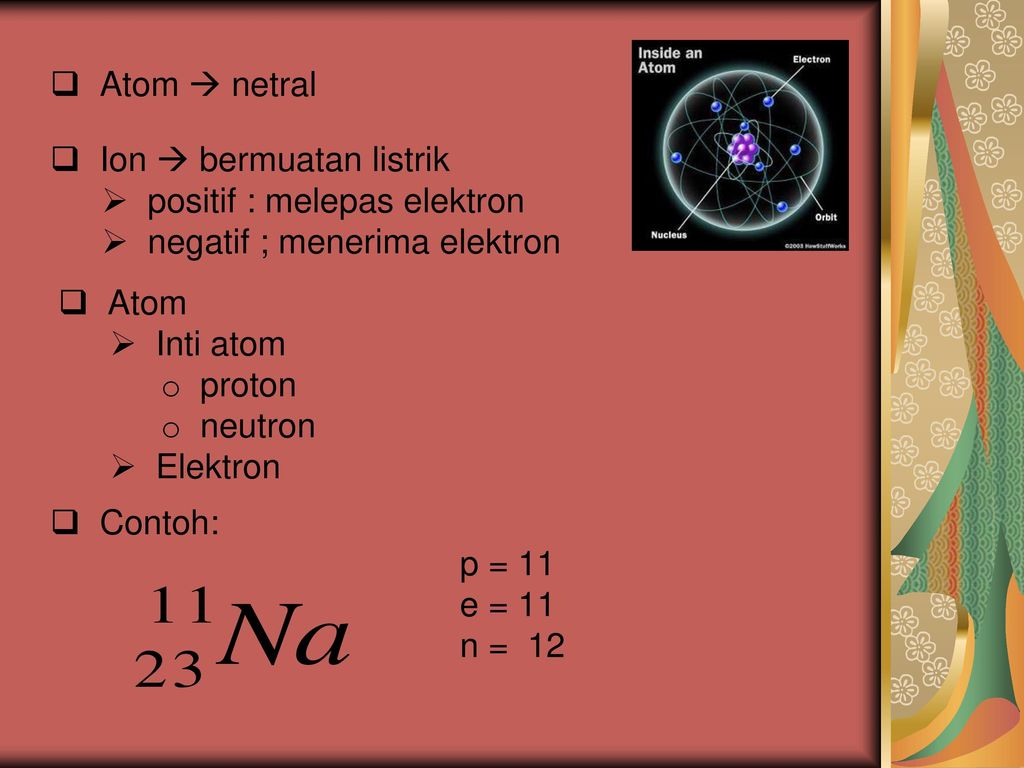 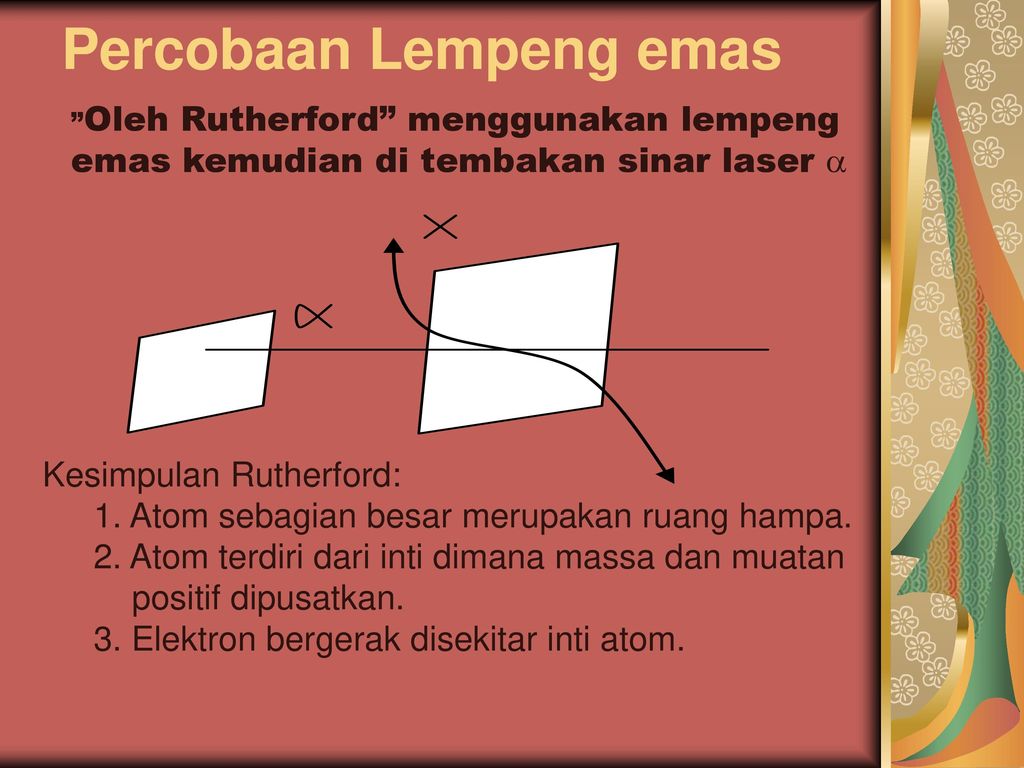 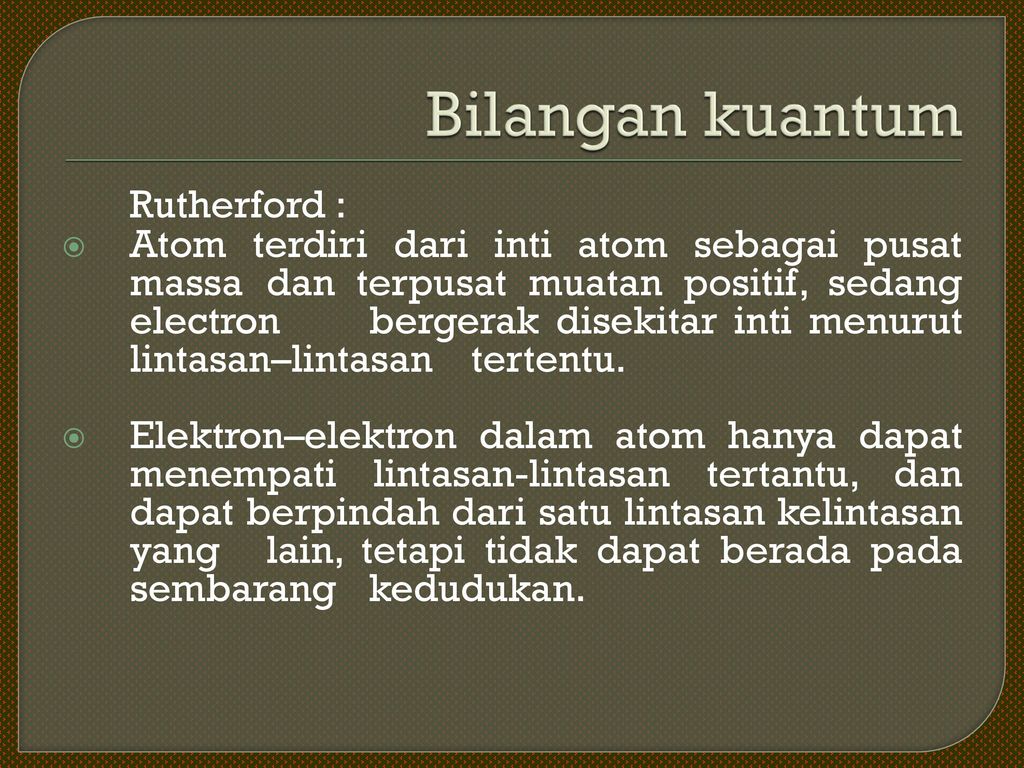 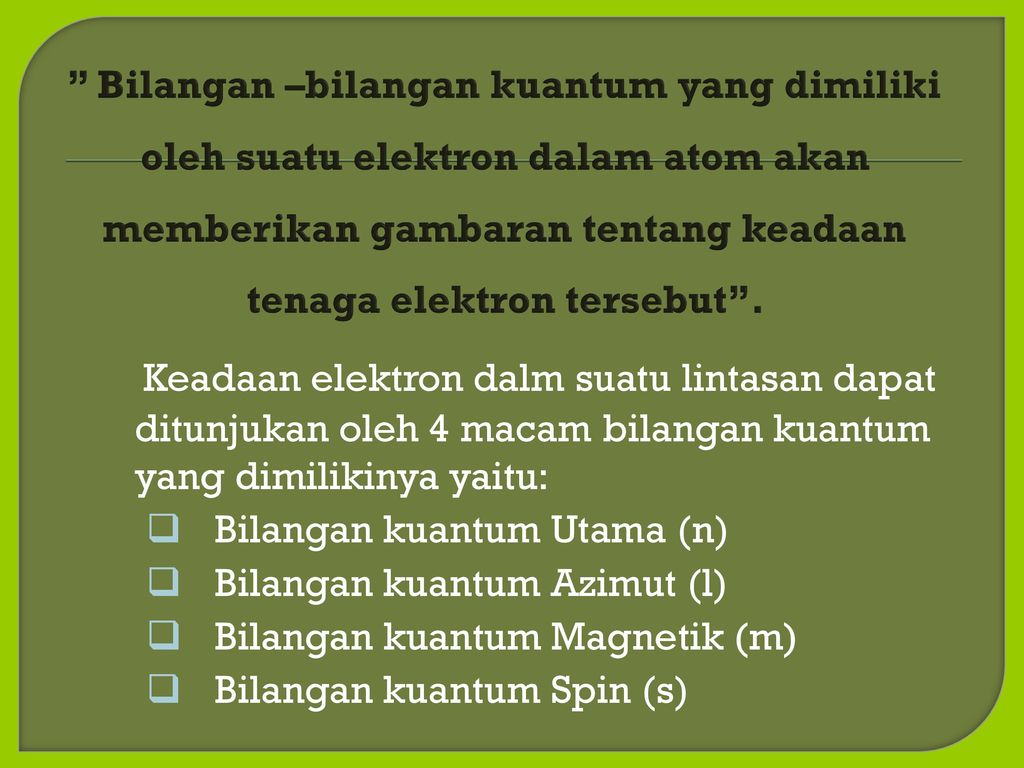 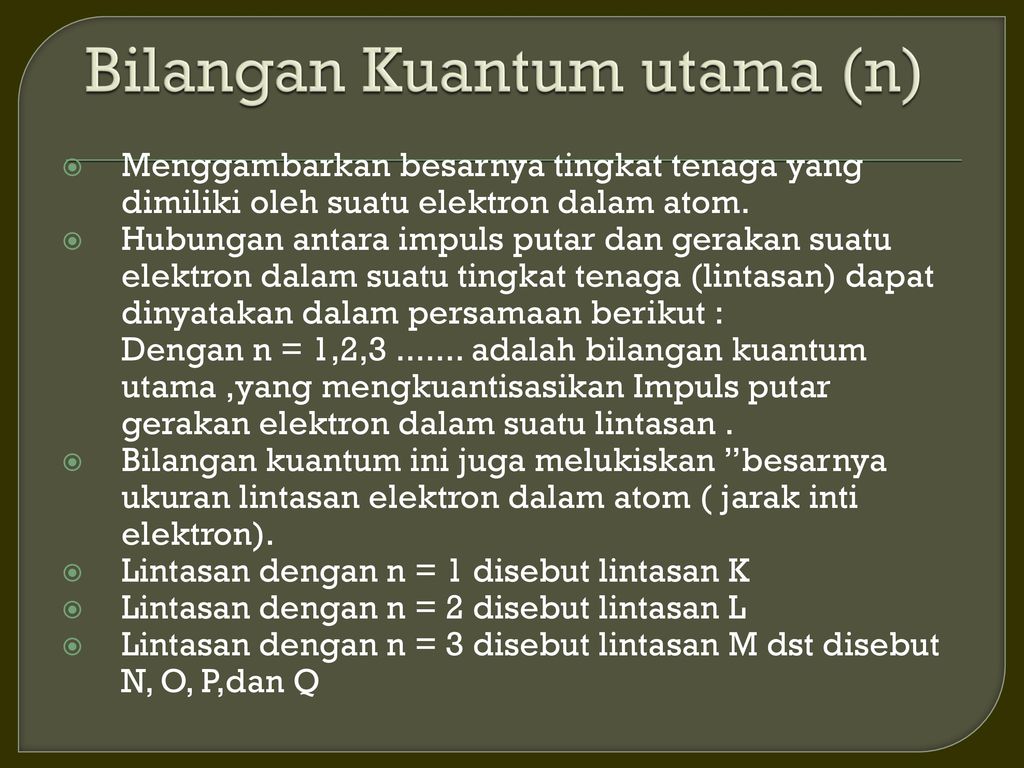 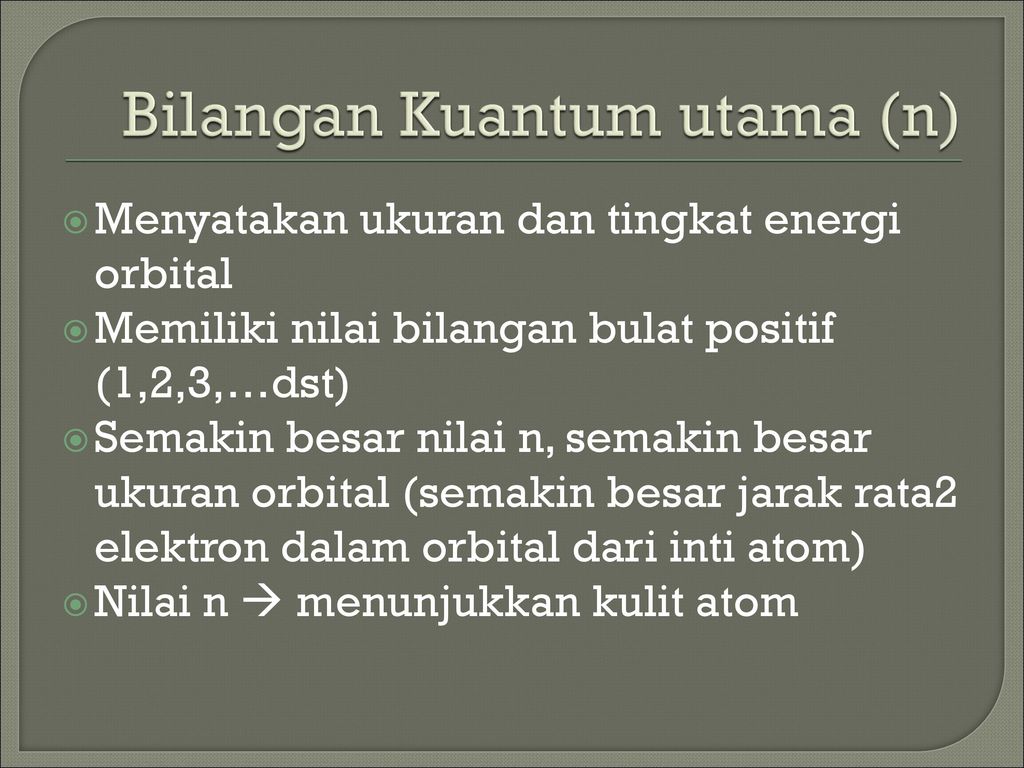 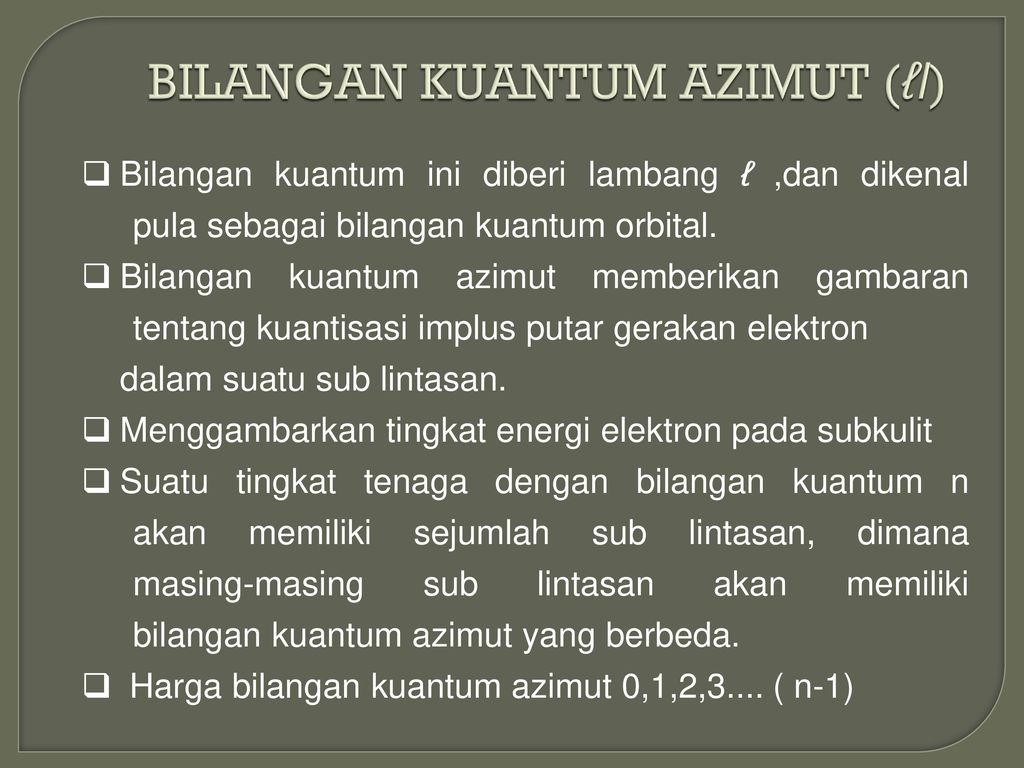 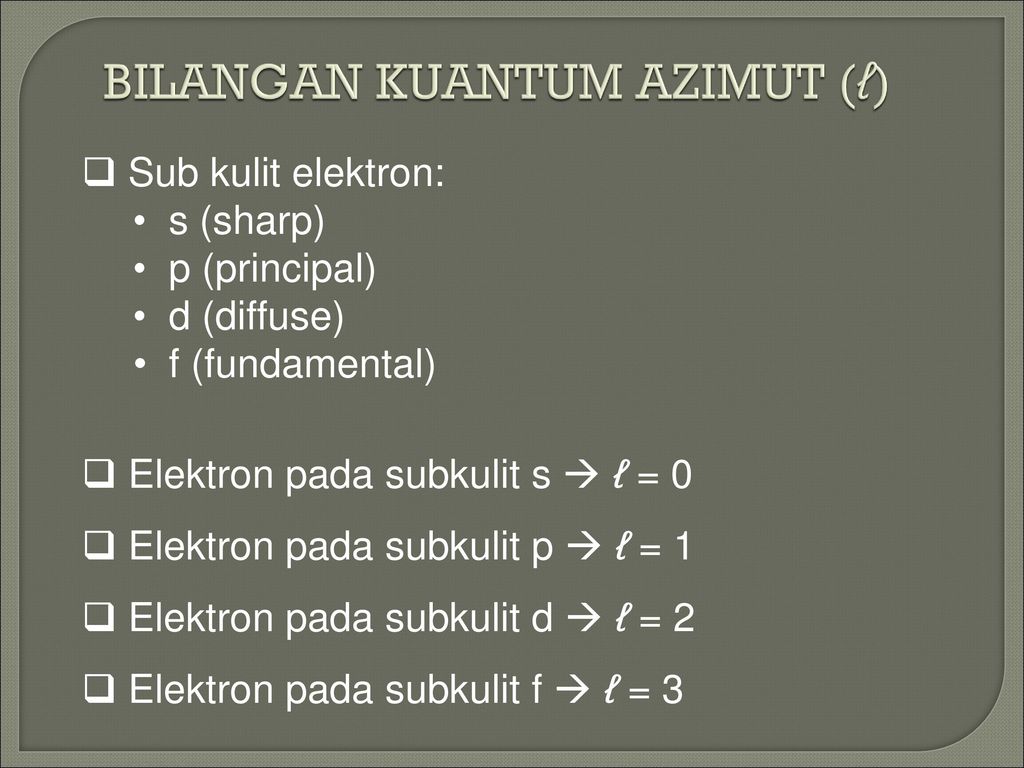 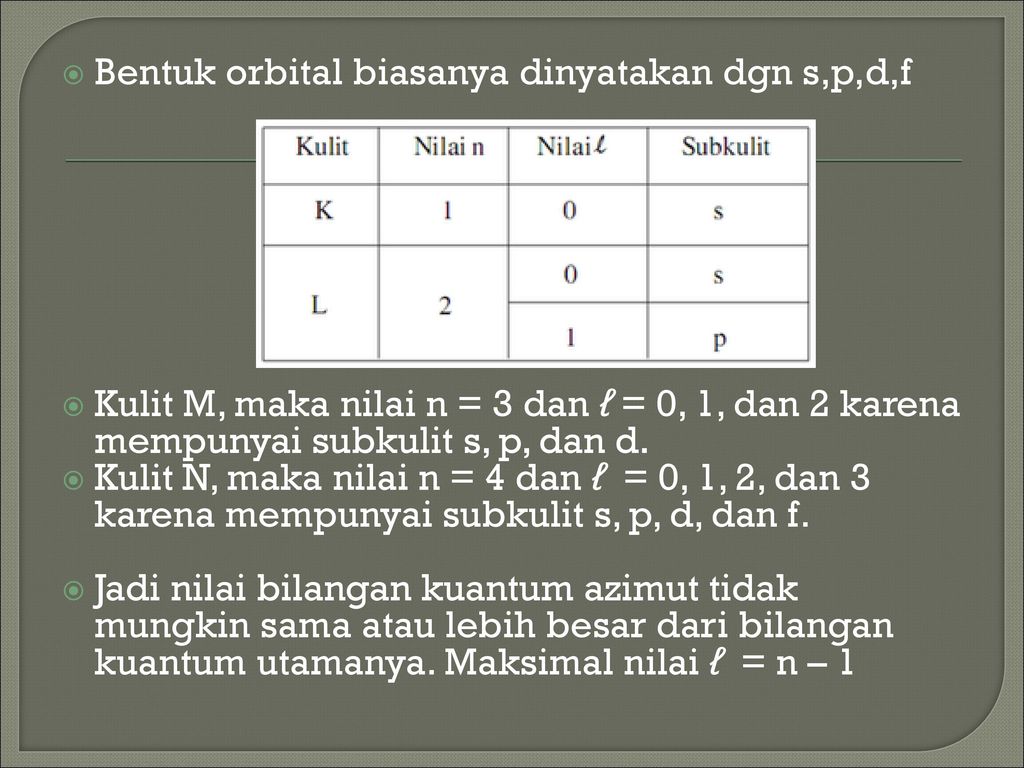 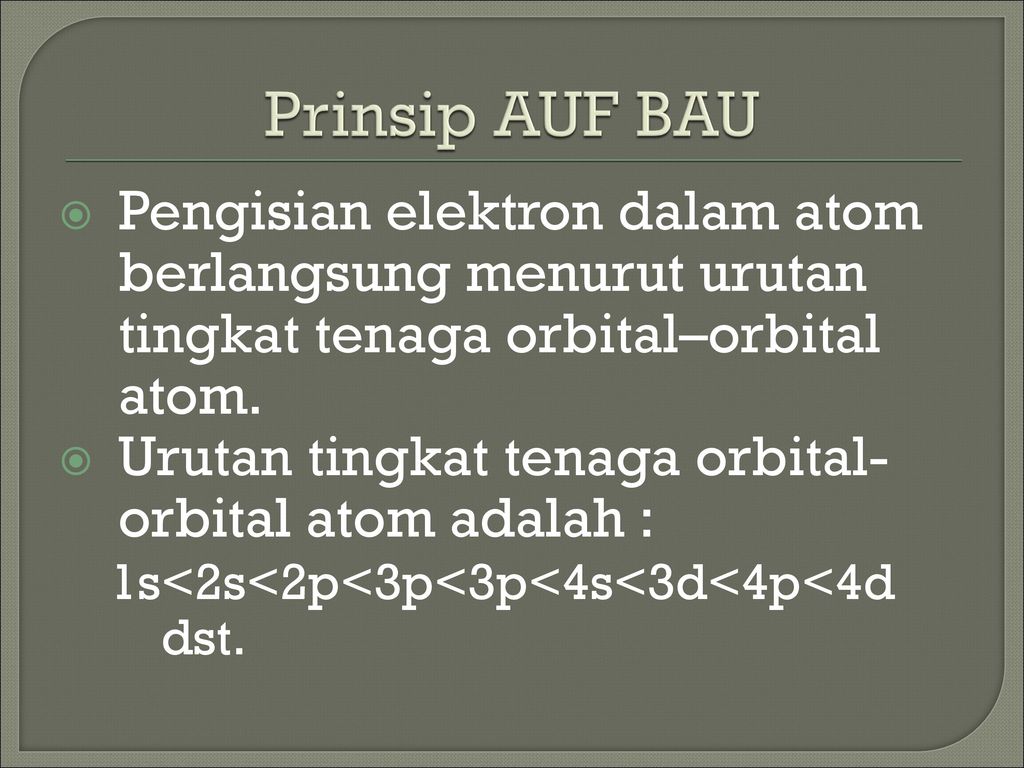 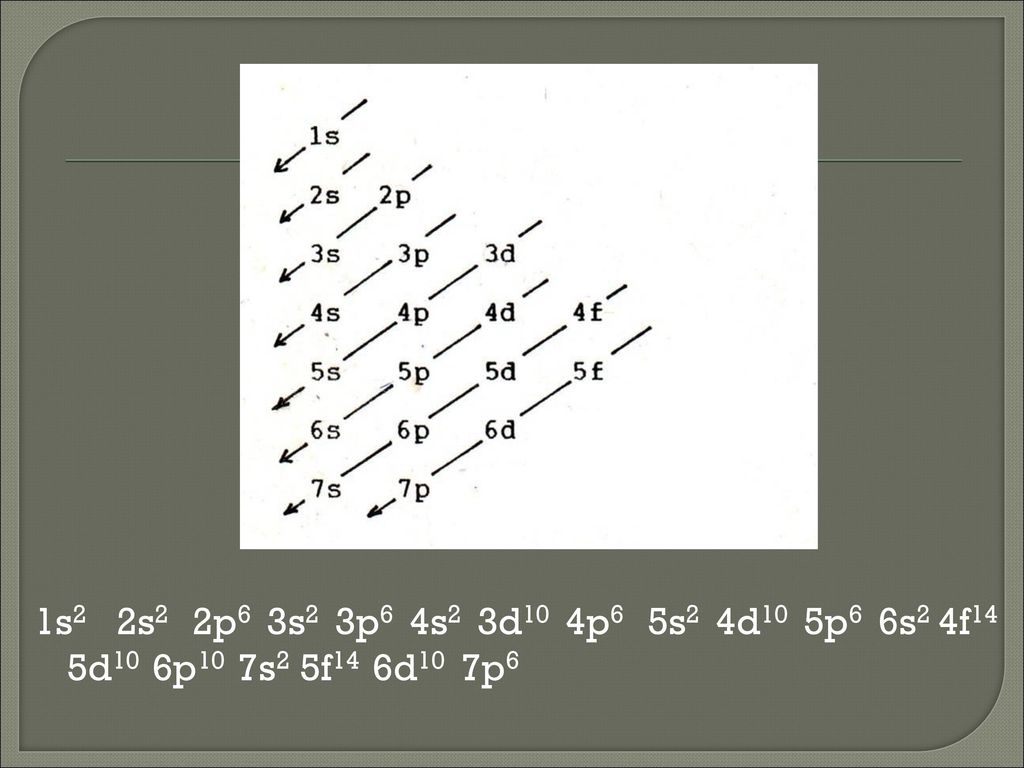 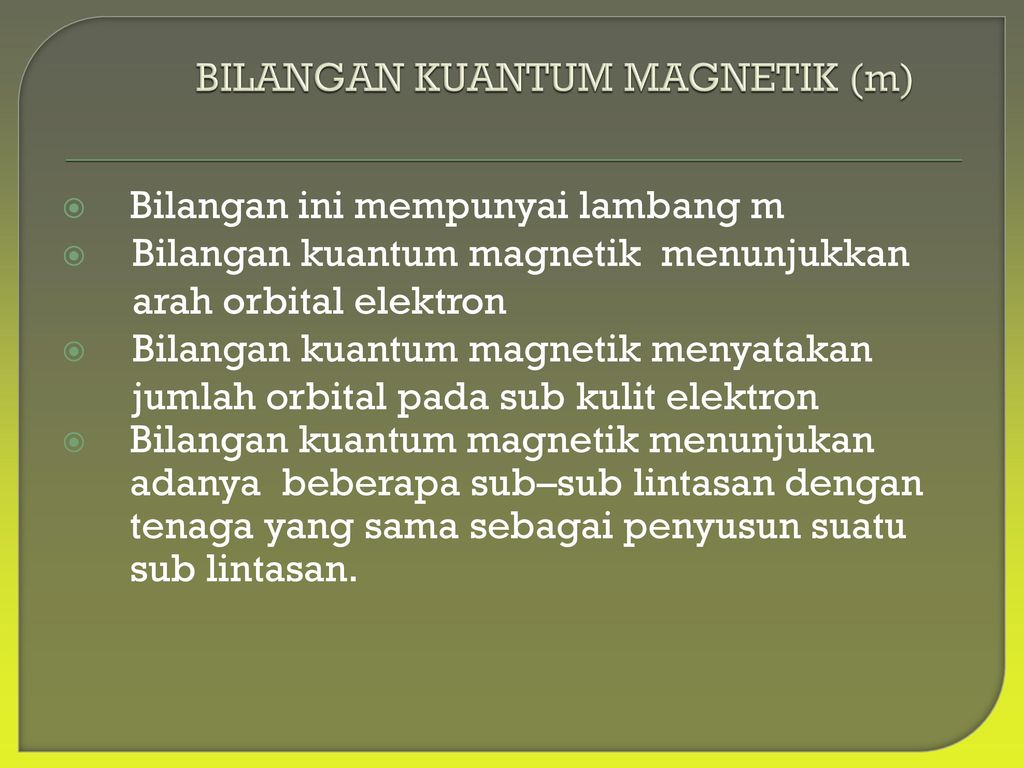 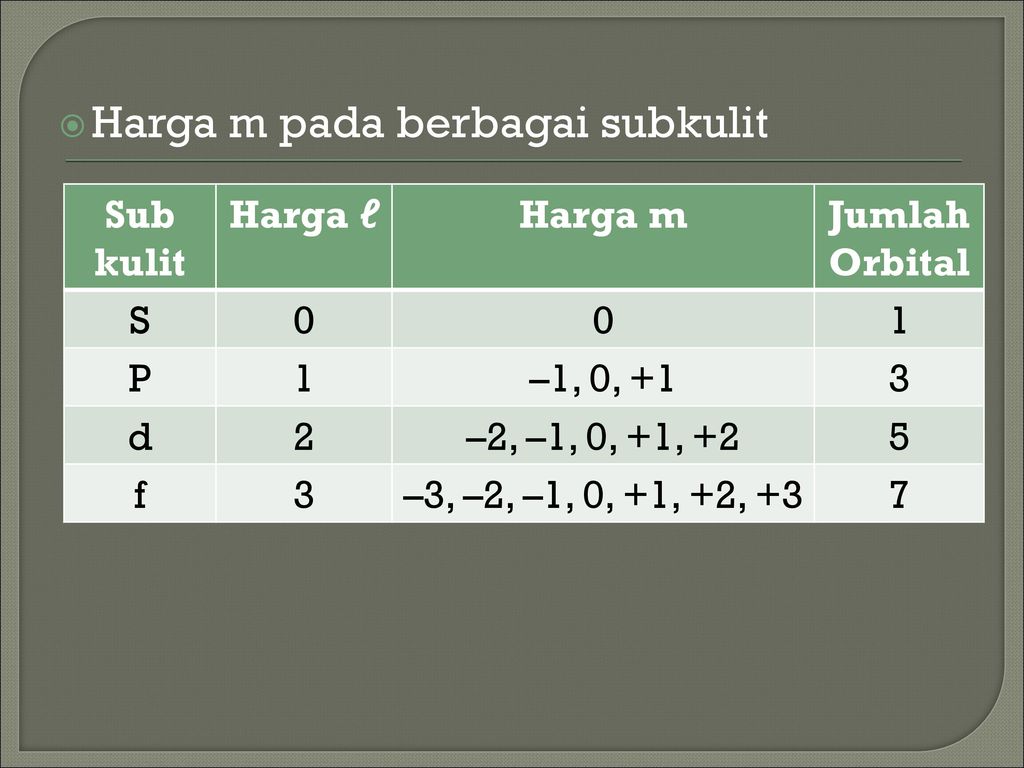 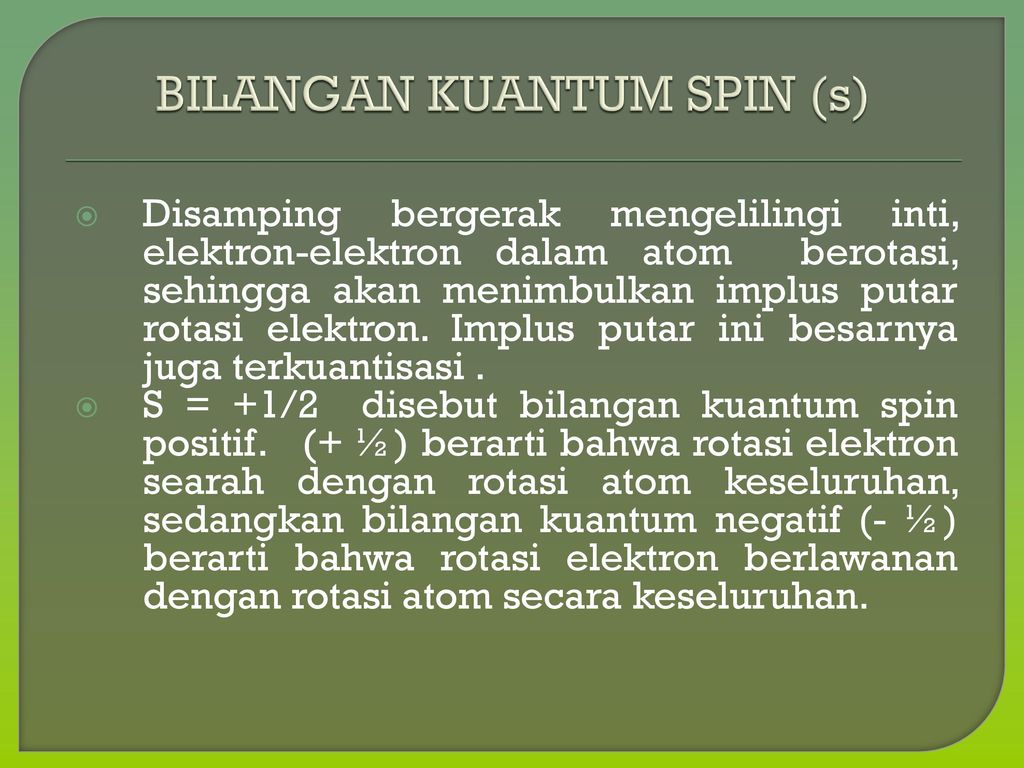 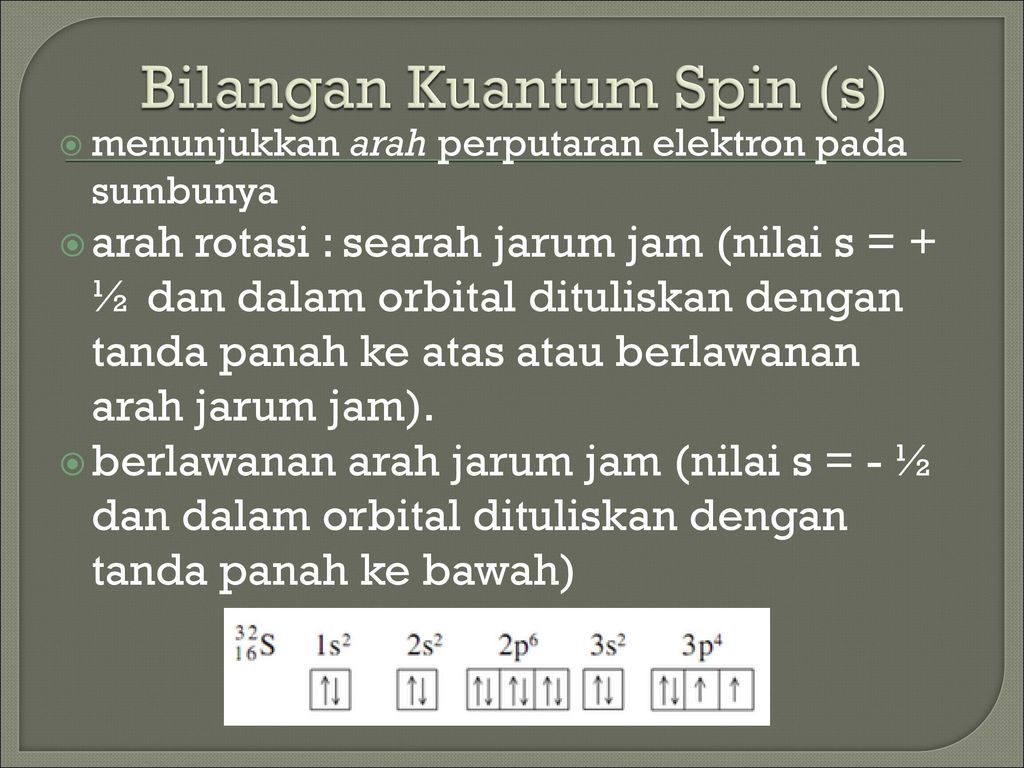 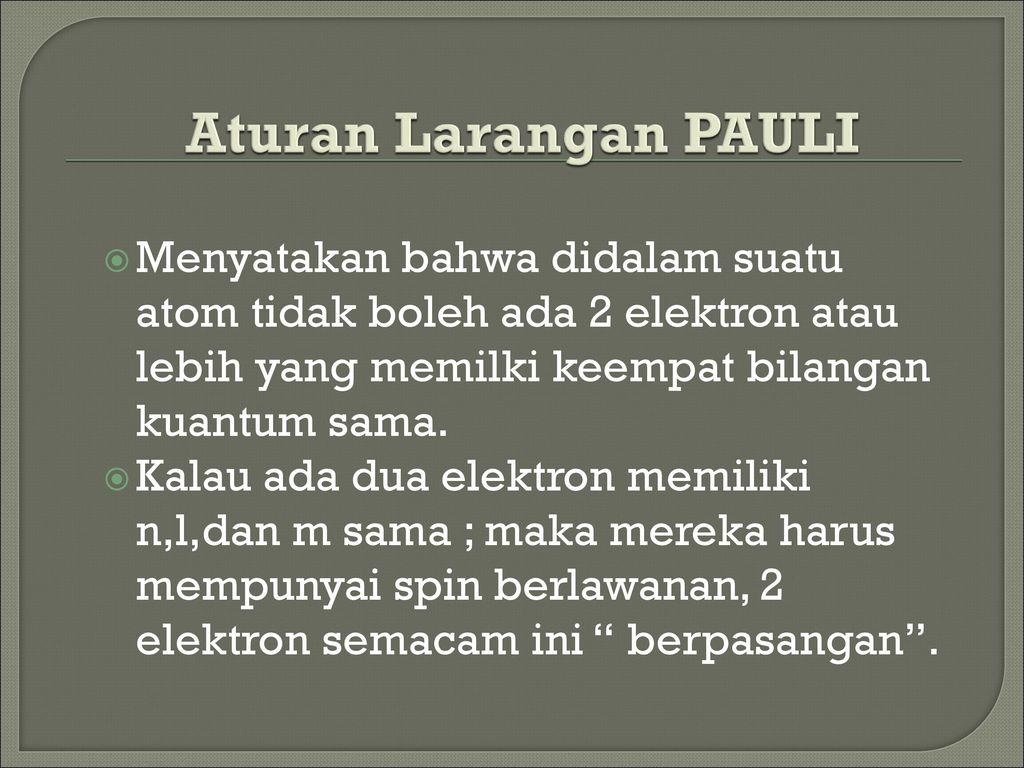